Basic Cloud Types
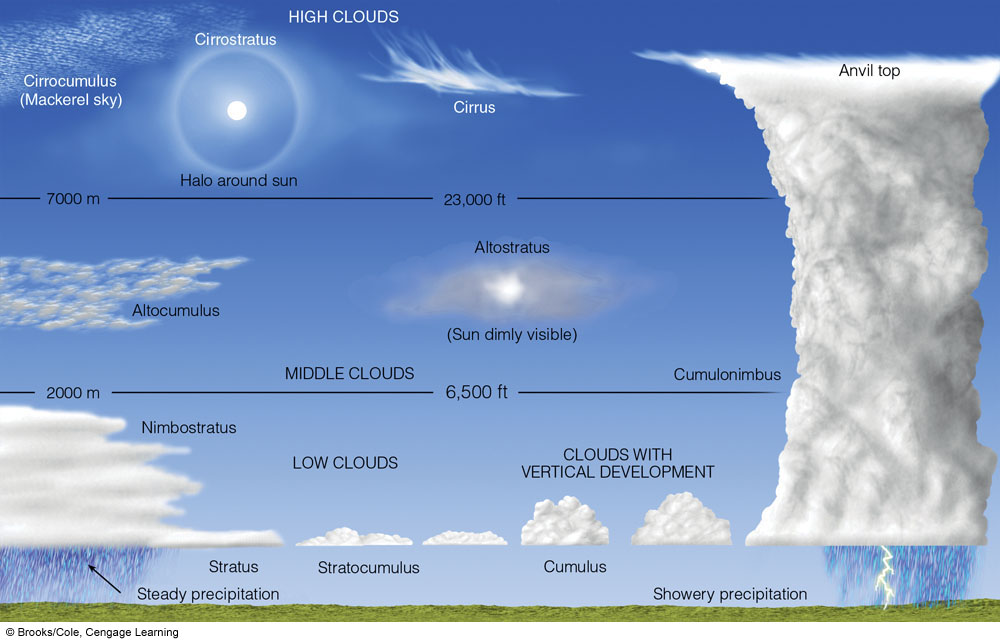 [Speaker Notes: FIGURE 5.24 A generalized illustration of basic cloud types based on height above the surface and vertical development.]
Question #1
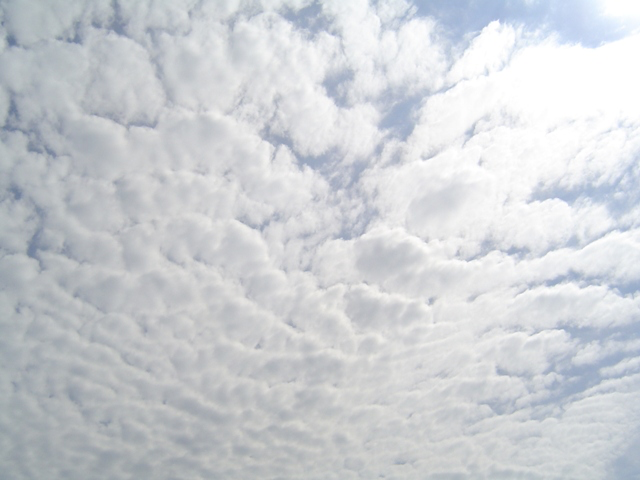 Question #2
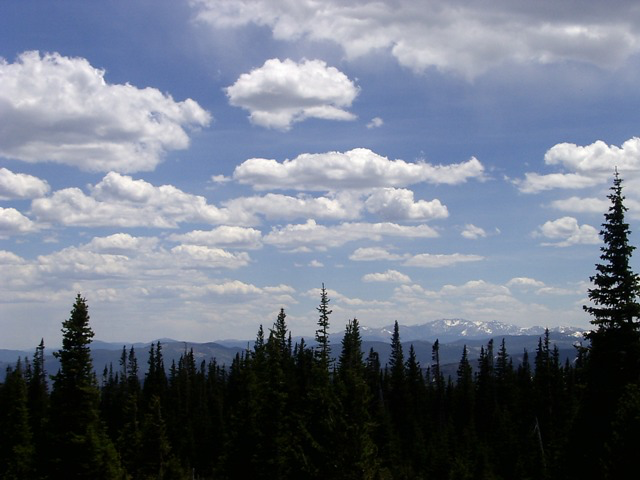 Question #3
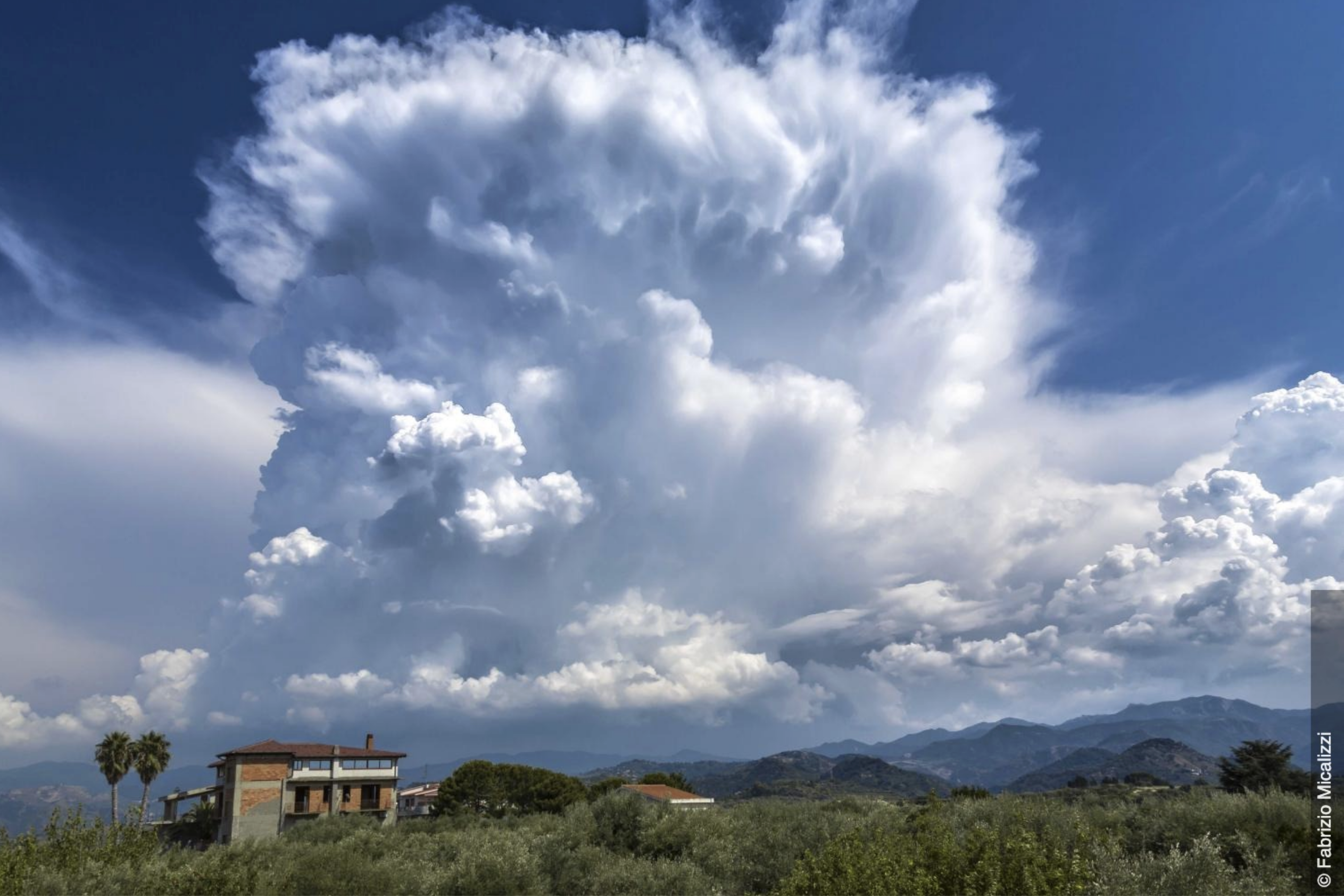